Forage Systems for Alabama Beef Producers
Kim Mullenix, Ph.D.
Extension Beef Cattle Specialist
Alabama Extension/Auburn University
Outline
Forage Growth Keys

Systems for the Southeast

Putting it all Together
Measures of Forage Production Efficiency - YDP
Yield
Forage Production 
(lb per acre)

Days
Grazing days per year

Pounds
Pounds of beef production per acre
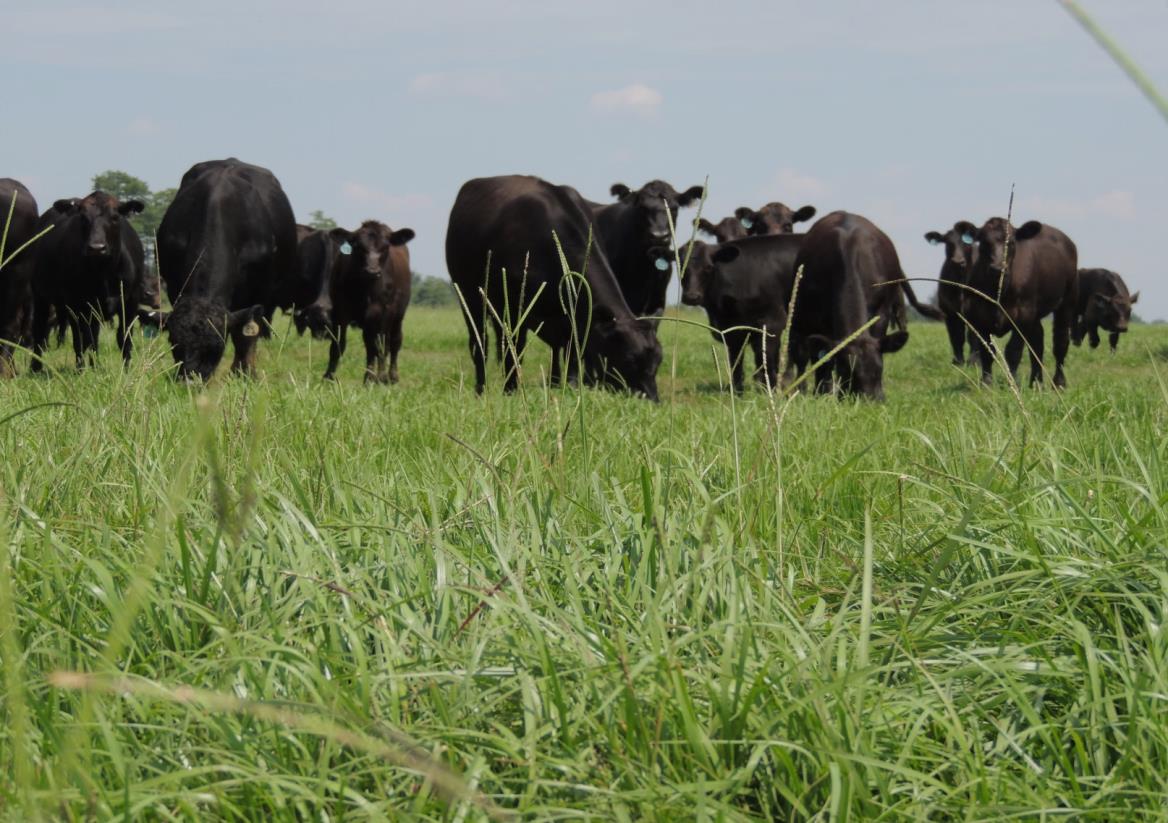 Yield is influenced by:
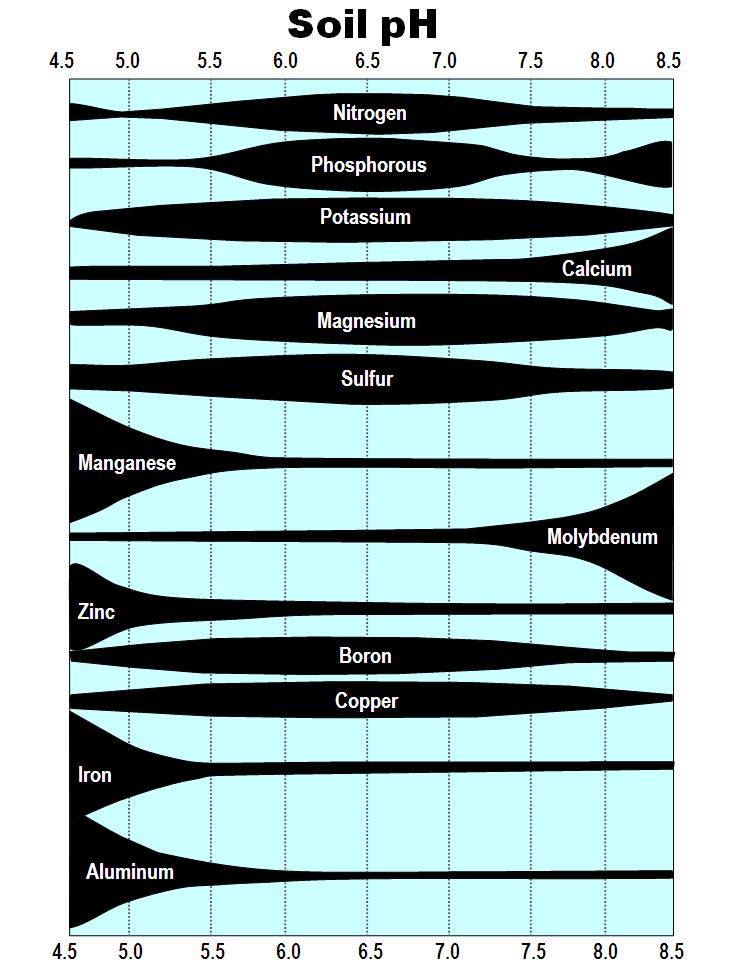 Forage adaptation to your area
Forage variety
Fertility
Management
Understanding Your Soil Conditions
Soil fertility is key to successful forage production
Soil testing – hayfields every year, pastures every 2-3 years
Requires adequate pH – lime!
Requires fertilization with N, P, K
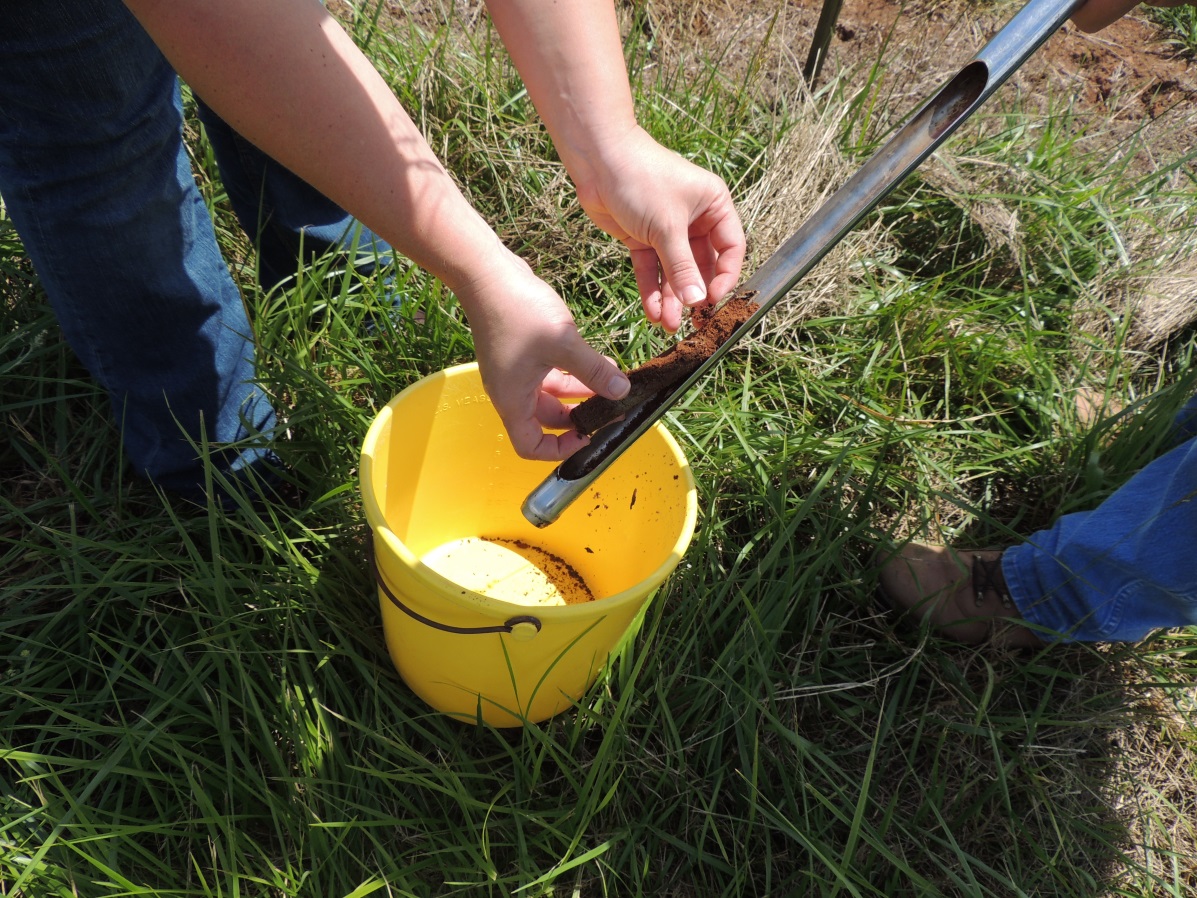 Fertility An Input Cost with a Measurable Return
Yield Potential of Major Perennial Forages Adapted to Alabama
Bahiagrass – 1,500 to 6,000 lb/ac
Bermudagrass – 2,000 to 10,000+ lb/ac
Tall Fescue – 1,500 to 8,000 lb/ac
Dallisgrass – 1,500 to 7,000 lb/ac
FertilityHow Does it Improve Efficiency?
Source: Vendramini et al., 2013
[Speaker Notes: Blue line represents yield without fertility. Yield achieved above the blue line was with 55 lb N/acre applied in the spring of each year when bahiagrass broke dormancy.]
Pasture Stand Health
Measure of desirable forage production in the current system
G-O-A-L
Get out and look
Actual vs. perceived
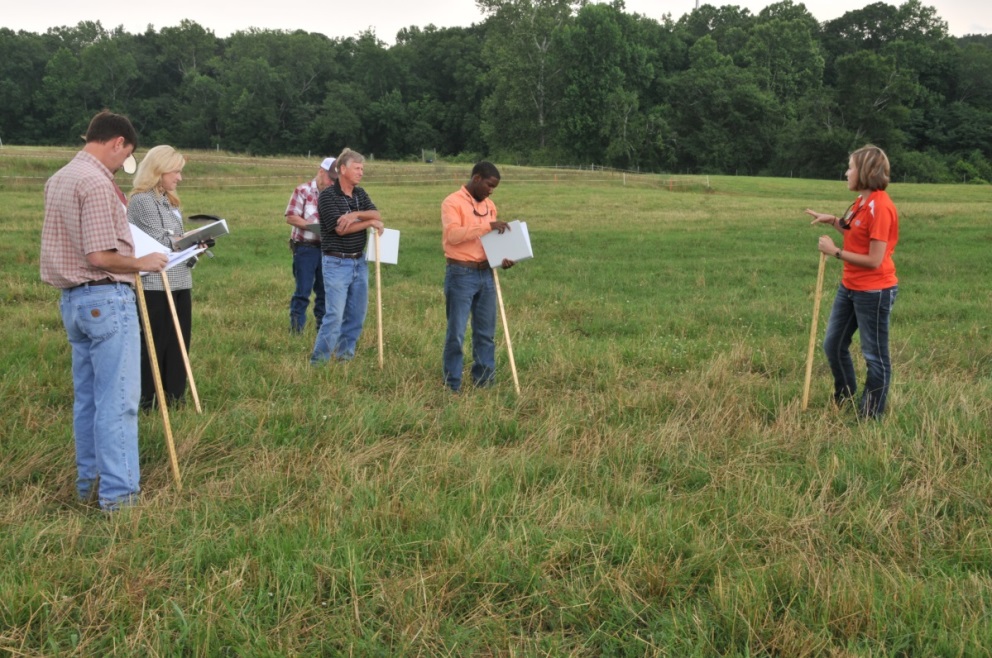 Pasture Stand Health How Does it Improve Efficiency?
Identifies pastures that need renovation, rest, etc. – increasing potential pounds of forage per acre produced
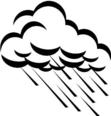 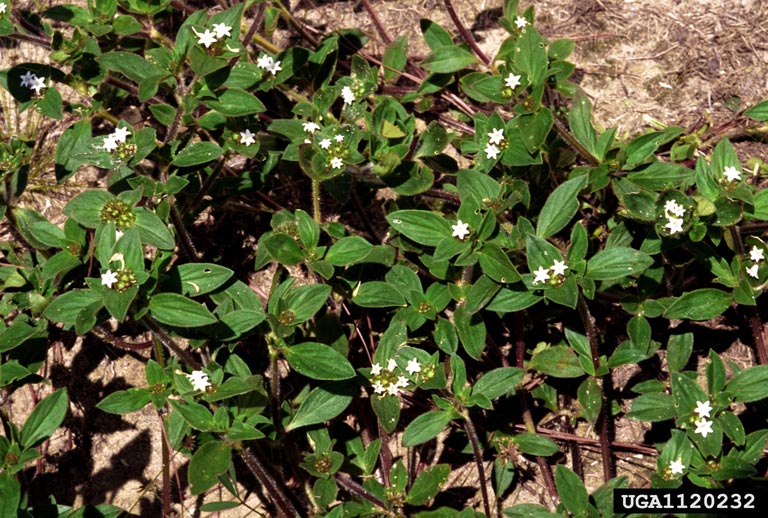 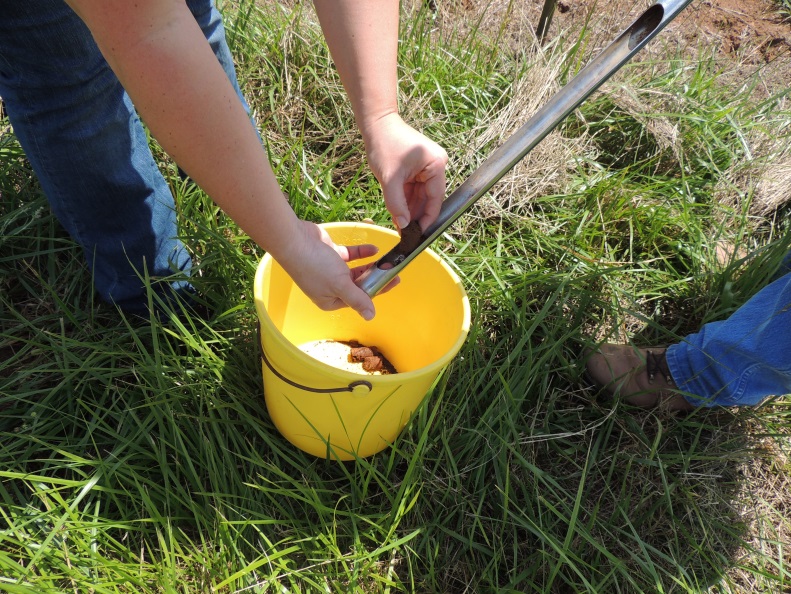 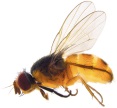 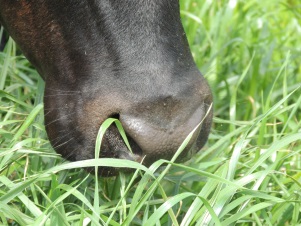 Measures of Forage Production Efficiency - YDP
Yield
Forage Production 
(lb per acre)

Days
Grazing days per year

Pounds
Pounds of beef production per acre
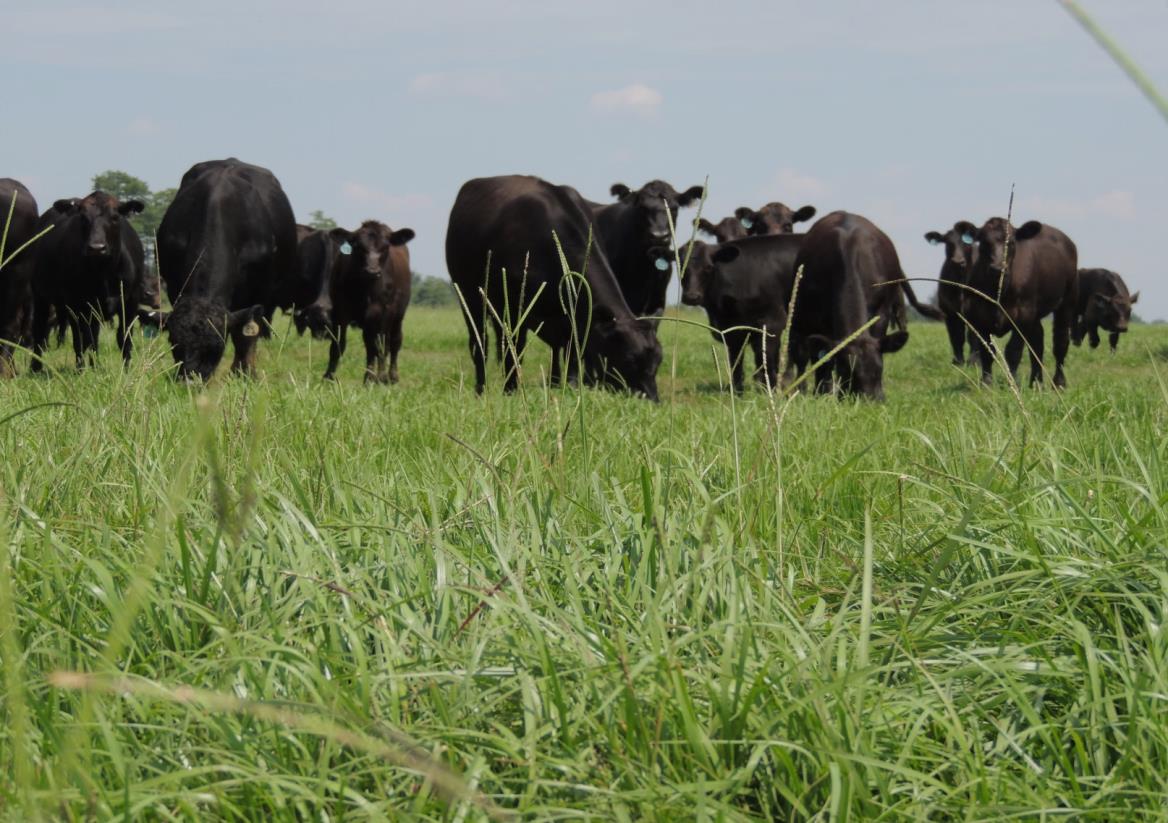 Management to Improve Grazing Days Per Year
Number of days you currently feed hay per year

Look at your current stocking rate

Select forages and practices to fill the gap
Measures of Forage Production Efficiency - YDP
Yield
Forage Production 
(lb per acre)

Days
Grazing days per year

Pounds
Pounds of beef production per acre
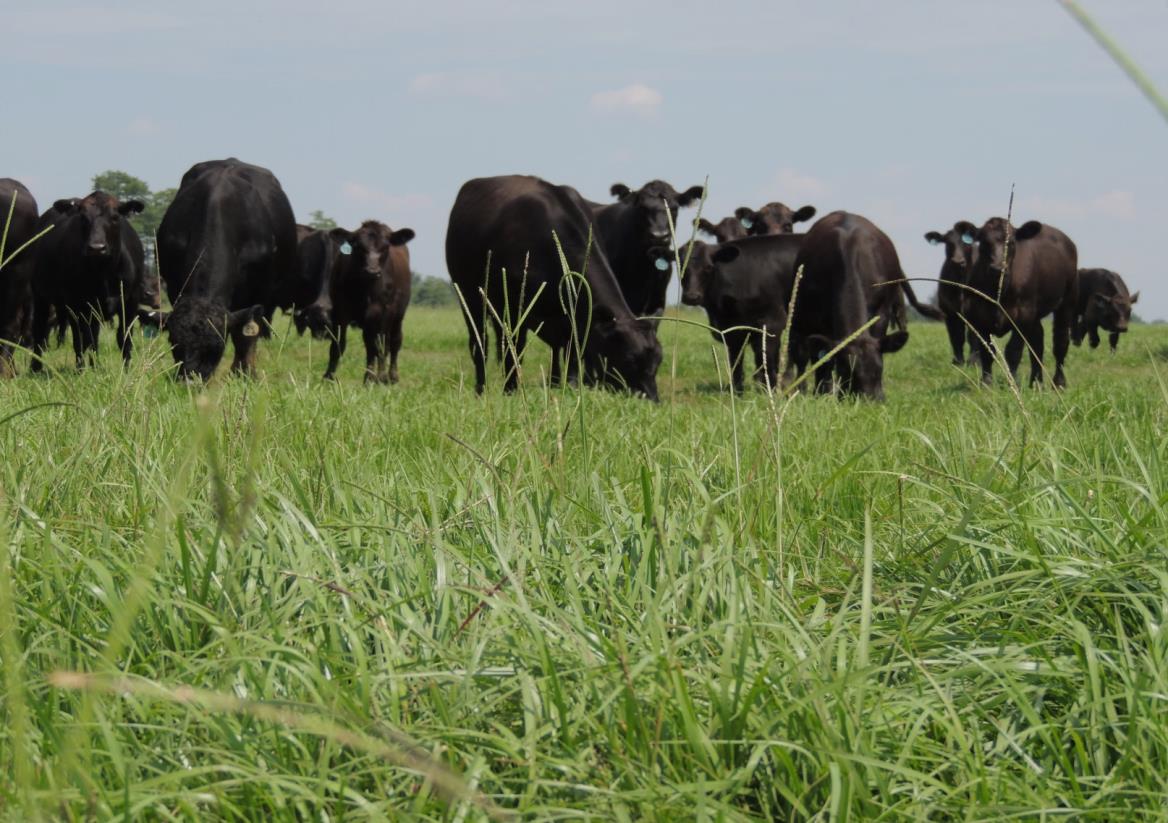 What is the key time that can be improved on your operation?
1,200 lb cow
Oct   Nov   Dec   Jan    Feb   Mar    Apr    May   Jun  Jul    Aug  Sept
Forage Systems in the Southeast
Upper:

Tall fescue
Bermudagrass
Bahiagrass*
Summer annuals
Cool-season annuals
Relative Adaptation of Forage Grasses in Alabama
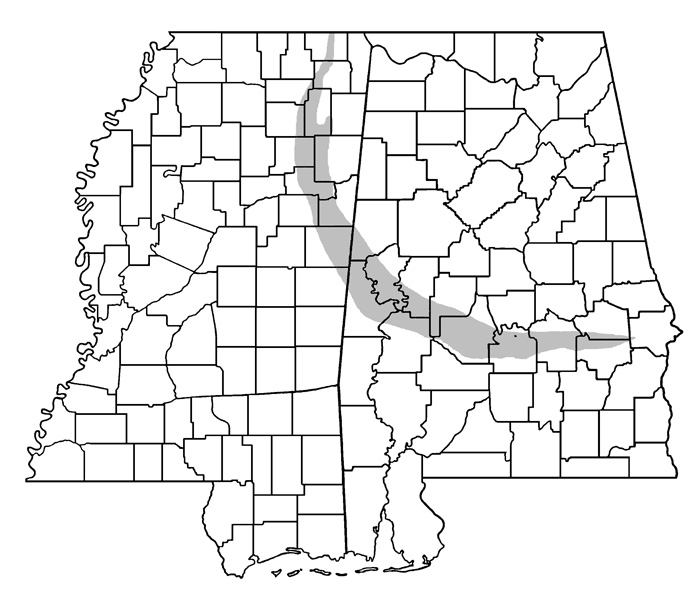 Black Belt/Prairie Regions:

Tall fescue
Dallisgrass
Some bahia/bermuda
Summer annuals
Johnsongrass
Lower:
Bermudagrass
Bahiagrass
Summer annuals
Cool-season annuals
[Speaker Notes: Alabama and Mississippi can be divided into several ecological regions with varying forage adaptation. The predominant perennial grasses in the upper portion of these states are tall fescue and bermudagrass/bahiagrass. The lower half of these states, where tall fescue is not adapted, rely on warm-season perennials bermudagrass and bahiagrass, as well as cool-season annuals in year round forage systems. The Black Belt region consists of largely tall fescue, and various warm-season perennials such as dallisgrass, bahiagrass, bermudagrass, and even Johnsongrass.]
How can we work towards year round grazing?
Match quality with animal needs

Perennial forages provide the base

Annual forages as a supplement – to fill in production gaps and/or provide higher quality
[Speaker Notes: In a grass-fed system, forage quantity and quality define production goals. Perennial forages form the base for our grazing systems, and additional forage species, such as annuals, can be used to fill in the quantity and quality gap.]
Forages as the Foundation
Warm-Season Grasses

Cool-Season Grasses
% Total Annual Production
Jan    Feb    Mar   Apr    May   Jun    Jul   Aug    Sept    Oct     Nov    Dec
[Speaker Notes: Learning to manage the forages adapted in your region can lead to year-round grazing. Cool-season forages are most productive from late winter through early spring, while warm-season forages are most productive from late April through early October. Understanding forage production growth curves allows us to provide forages nearly year-round.]
Forage Growth Distribution and Calving Season
Fall Calving
Winter Calving
Spring Calving
Nov       Jan        Mar             May                   Jul              Sep        Oct
[Speaker Notes: This chart illustrates when forages are most productive as compared to calving season. The goal is to use the above forage systems to provide high-quality grazing to cattle from calving through harvest.]
Nutritional RequirementsForage quality and livestock needs
Dairy cow, 50 lb milk/day
450 lb steer, 1.5 lb per day average daily gain
Dry, pregnant cow, gaining condition
Adapted from Lippke and Riewe (1976) and Ball et al. (2001)
Steps to Increasing the Number of Grazing Days Per Year
Know your starting point
What do I currently have? 

Identify forages to fill in the gaps

Manage, manage, manage
[Speaker Notes: After determining how many days of grazing you can achieve with the current system, think about what forages/management practices can be added to your system to increase the number of days grazed per year.]
Warm-Season Perennial Grasses
Common Warm-Season Perennial Grasses in the Southeast
Bahiagrass
Bermudagrass
Dallisgrass
Johnsongrass
Production Potential – Warm-Season Grasses
Yield Potential 
Bahiagrass – 1,500 to 6,000 lb/ac
Bermudagrass – 2,000 to 12,000+ lb/ac
Dallisgrass – 1,500 to 7,000 lb/ac
Nutritive Value Characteristics of Warm-Season Perennials
Early – high quality

Mid – highest quality

Late-Season – decreasing quality
General Range: 
55 to 70% TDN
             6 to 16% CP
Summer Annuals
More expensive than winter annuals
Require improved grazing management to keep in vegetative state
Can be grazed or hayed
Some potential for prussic acid poisoning/nitrate toxicity
Why Use Summer Annuals?
Temporary Pasture
Fast forage when other forage sources may be limited (60 d establishment period)
Quick emergence
Good quality and yield potential
Relative drought tolerance
When to Consider Summer Annuals
In an annual rotation of forages
Example: crabgrass/ryegrass rotation
As an emergency forage option – when other forage supplies are low and quick growth is needed
AKA – to meet a production gap in your forage production cycle
Top 5 Summer Annuals in Alabama
Pearl millet
Sorghum-sudangrass hybrids
Sudangrass
Sorghums
Crabgrass
Summer Annual Forages – What are my options?
Adapted from Harmon, 2015 – 70 d grazing period in 2014, 62 day grazing period in 2015 for finishing cattle
Transition from summer to fall
Fall-forage gap
Warm-Season Grasses

Cool-Season Grasses
% Total Annual Production
Jan    Feb    Mar   Apr    May   Jun    Jul   Aug    Sept    Oct     Nov    Dec
Stockpiling Tall Fescue
Replacement heifers grazing stockpiled KY-31 tall fescue (Poore and Green, 1999)
56-d – late November through mid-January

16 to 13% CP and 68% to 60% TDN 

Unsupplemented
1.0 lb/d

Supplemented (7 lb/d of high energy feed)
1.7 lb/d, +0.5 BCS compared to unsupplemented
Stockpiling Bermudagrass
Tifton 85 
Forage mass
4,700 lb DM/acre
50 lb N/acre sufficient
Nutritive value
Animal performance
Requires supplementation of digestible fiber/protein to maintain gains in stocker cattle
Table 1. Nutritive value of stockpiled Tifton 85 bermudagrass receiving different rates of N fertilization.
Sources: Holland et al., 2017; Bivens et al., 2017
Why is Stockpiling Bahiagrass Less Desirable?
Yield and quality relatively low during stockpiling phase (less than 2,000 lb DM/acre accumulation after August)
Leaf shatter and deterioration occurs quickly
Less palatable relative to tall fescue and bermudagrass
Brassicas – Prepared Seedbed
Turnips, hybrids, forage rape, kale, swede, radish
5.5 to 6.8 pH range
1 to 4 lb seed/acre depending on species
High quality
Cattle will trample – need to use limit or strip grazing approach
Oats + Radish
Uriah, AL
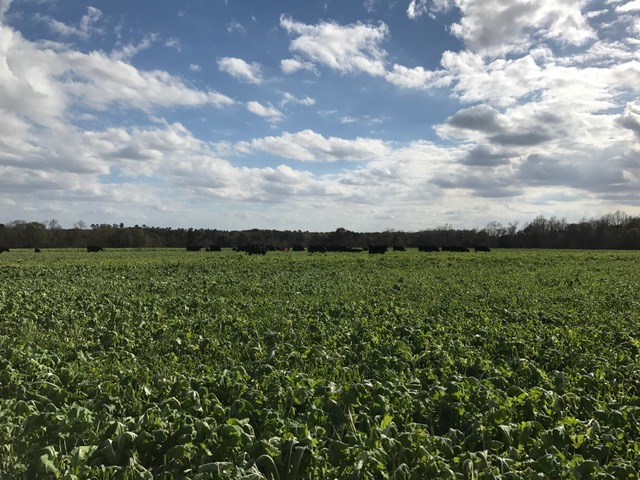 Triticale, T-raptor, Crimson Clover – Headland, AL
Limit Grazing
Allow access to pasture for a short period of time to stretch available grazing

Graze until cattle lay down – then move back

Usually 5 to 8 hours per day

May decrease hay needs by 30%
Source: Gunter et al., 2002; Lang and Broome, 2002
[Speaker Notes: Limit grazing allows cattle have access to a pasture for a short period of time (often hours per day), then move cattle back to a hay feeding area. This may be a good method to use when winter forages first become available.]
Using a strip grazing approach
Bale-grazing to spread nutrients
Strip-grazing tall fescue
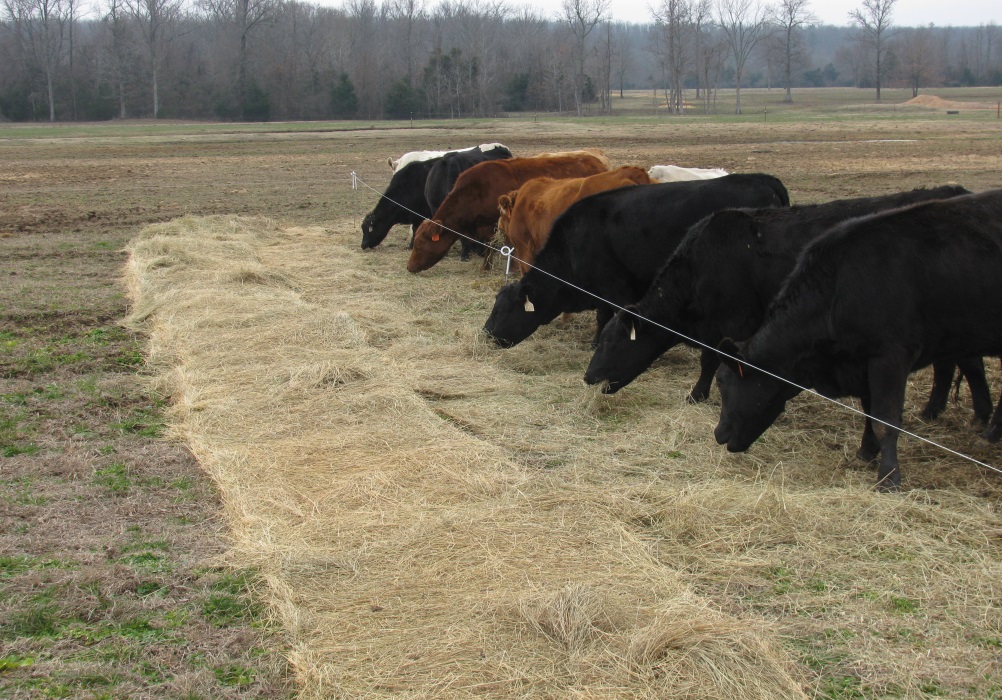 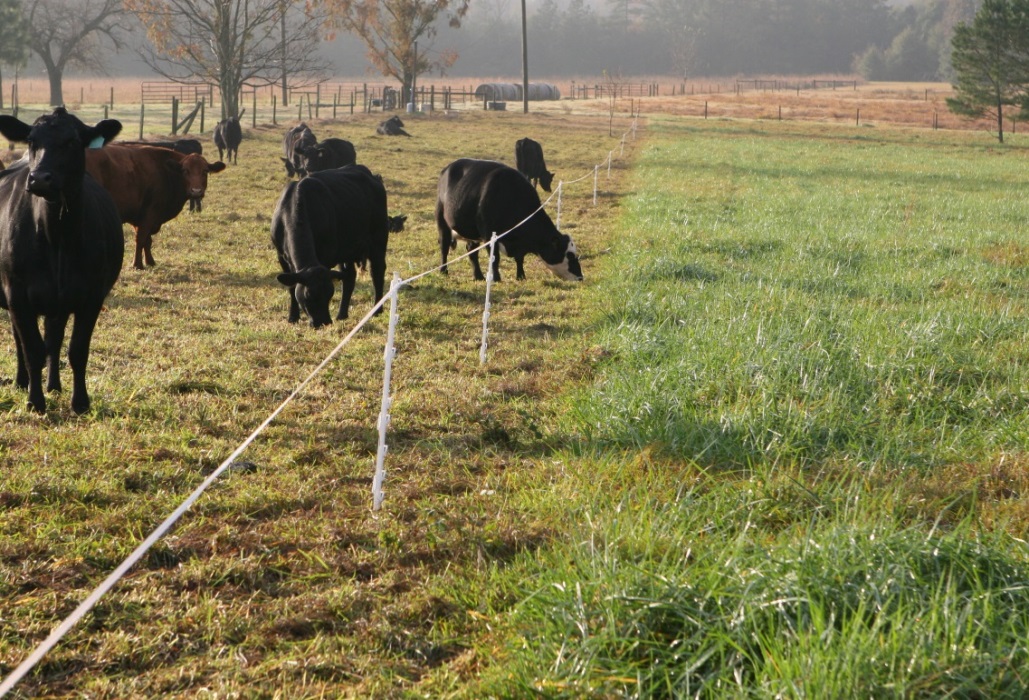 Images from John Jennings, University of Arkansas
[Speaker Notes: Strip grazing allocates sections of forage to animals (usually enough for a 3 to 5 day supply) using temporary fencing. This improves forage utilization, as well as creates a unique way to spread animal nutrients across the pasture (much like the concept of bale grazing).]
Cool-Season Annual Forages
Cool-Season Annuals Can Diversity Land Use
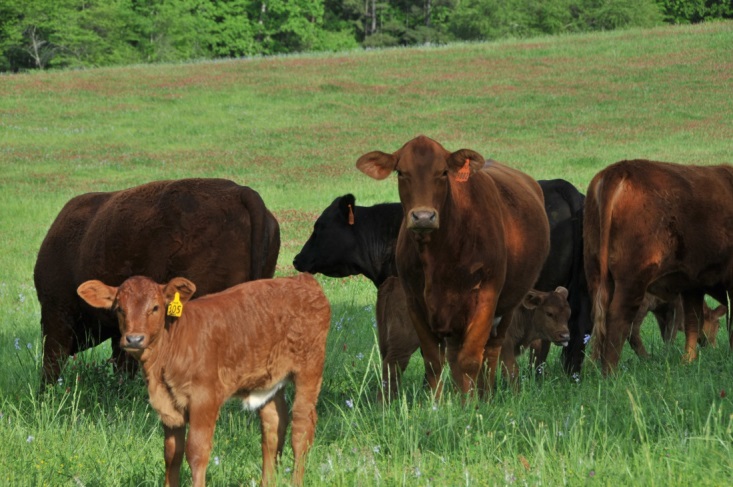 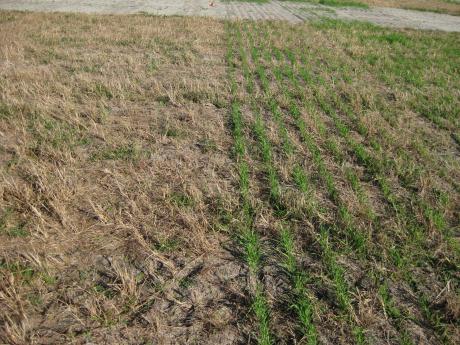 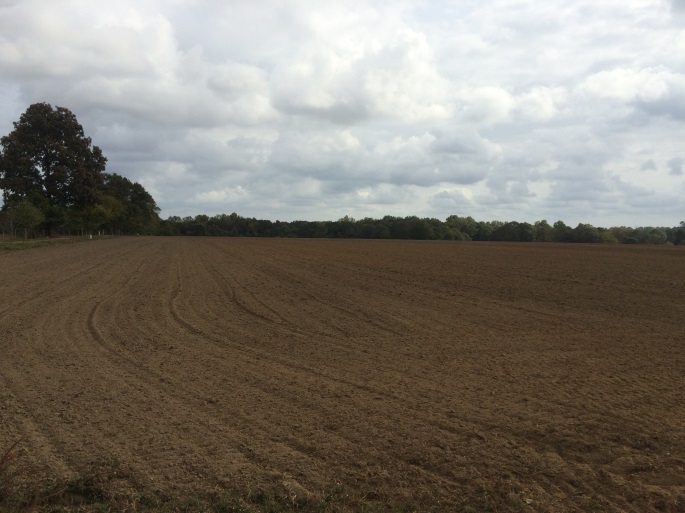 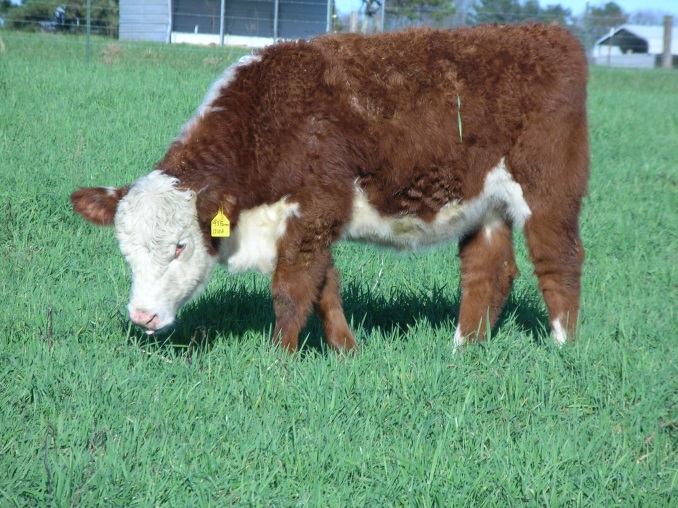 1/4/2018
39
Small-grain/ryegrass mixturesGrowth distribution
Ryegrass
 Wheat
 Oats
 Rye
% of total production
Jan      Feb      Mar      Apr     May    Jun    Jul    Aug    Sep   Oct     Nov   Dec
Small-grain/ryegrass mixtures
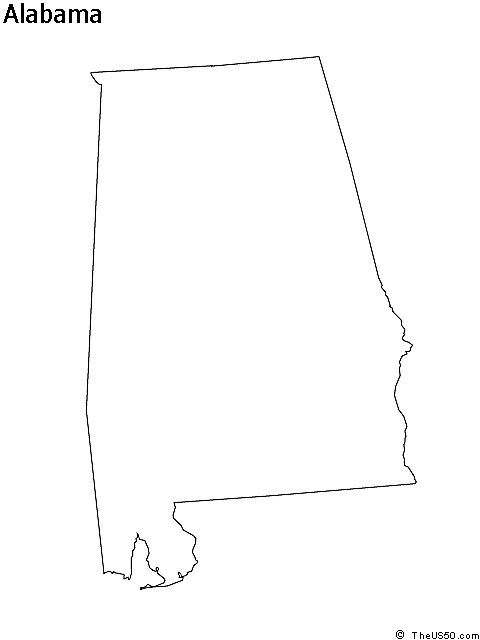 Rye + ryegrass
Earlier growth distribution for rye
More cold tolerant
Oats + ryegrass
Adapted to lower Coastal Plain region
More risk of winterkill at northern latitudes
Cereal rye and rye-based mixtures
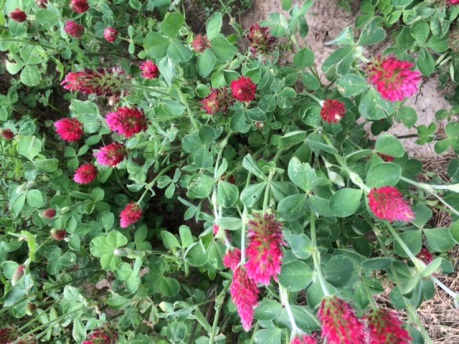 Source: Ford et al., (2014)
Use of prepared seedbed and overseeding perennial WSG sods
Goal is to have forage before Jan 1 for most

Increasing potential for fall growth: Coastal Plain Region 

Seeding date – “early”
Mid September to early October– Deep South
How early is early?
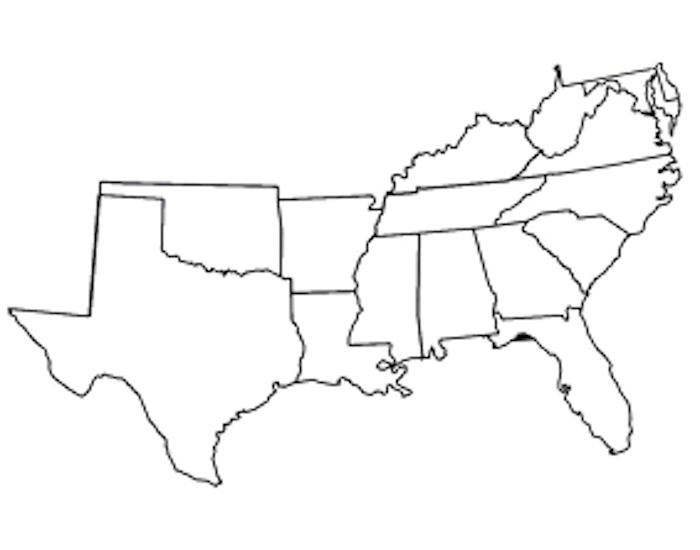 Where does fescue fit into the picture?
Novel-endophyte tall fescue and animal performance
Location: Crossville, Alabama
25% increase in ADG for E- and NE types
23% increase in BW gain for E- and NE types
Bransby et al., 2002
Legumes
The addition of legumesEvaluation of 37 grazing experiments in Alabama….
The most profitable (least cost/lb BW gain) system was tall fescue + white clover
Grazing dates: Oct. 15 to Jan. 15 and Mar. 15 to Jul. 19
Where do legumes fit?
In general:
Legumes are higher in digestibility and protein than grasses
Legumes fix their own nitrogen and can release some N back to plant-soil ecosystem over time
Often planted in mixtures with grasses
Value and amount of Nitrogen fixed by various legumes
Source: Southern Forages 5th edition
Most adapted to Alabama
Warm-Season
Cool-Season
Sericea Lespedeza*
Perennial Peanut*
Birdsfoot Trefoil*
Cowpea
Arrowleaf clover
Ball Clover
Berseem Clover
Crimson Clover
Red Clover*
White Clover*
Hairy vetch
Alfalfa*
*Act as a perennial or biennial
Challenges of Legumes
Establishment
Management
Cattle will selectively graze legumes
Need at least 30% in stand for measurable N contribution 
Weed Control – limited options when legumes are in the system
Putting it all together
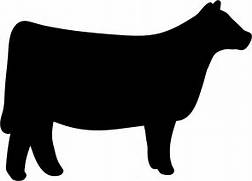 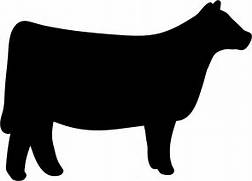 Summer Perennials/Annuals
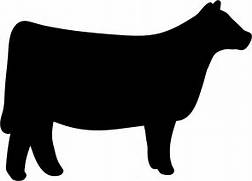 Cool-Season Annuals/Perennials
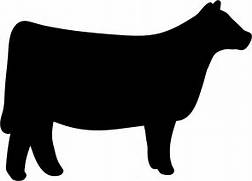 Fall Transition – Stockpiled Forage or Brassicas
Summer Perennials/Annuals
Finishing
Weaning
Establish a grazing management plan
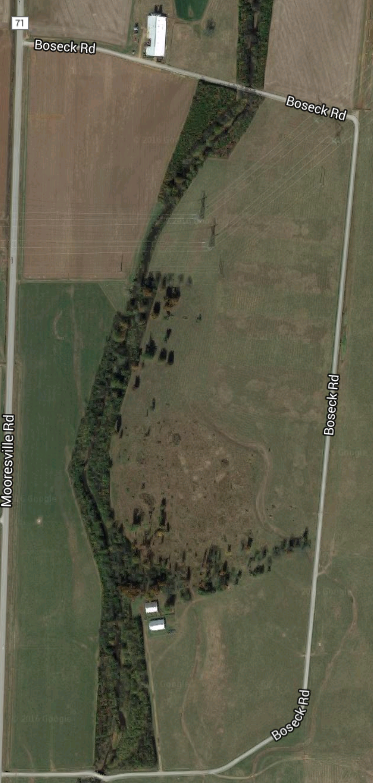 Estimate supply and demand with available resources


Make adjustments to the system to improve grazing efficiency

Maintain pastures in adequate condition
Pasture 1
Sacrifice area
Stockpiled tall fescue
Pasture 2
[Speaker Notes: One of the biggest keys in forage management is having a plan – develop a strategy to manage pastures. Estimate forage supply/demand and determine how forage utilization can be improved. The greater production and utilization potential – the greater potential to gain pounds of beef per acre.]
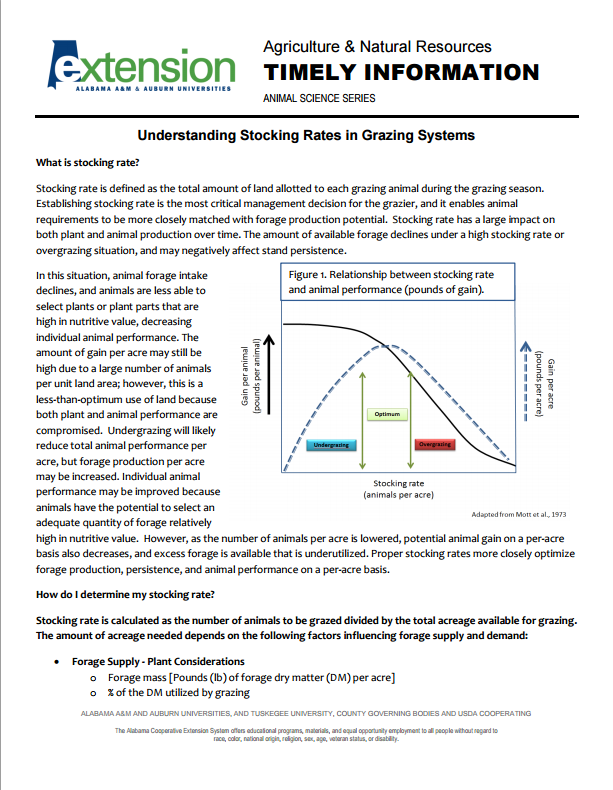 Understanding Stocking Rates in Grazing Systems
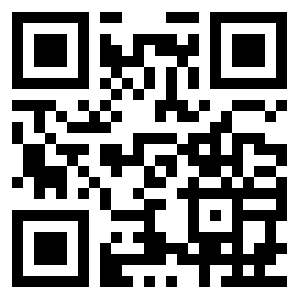 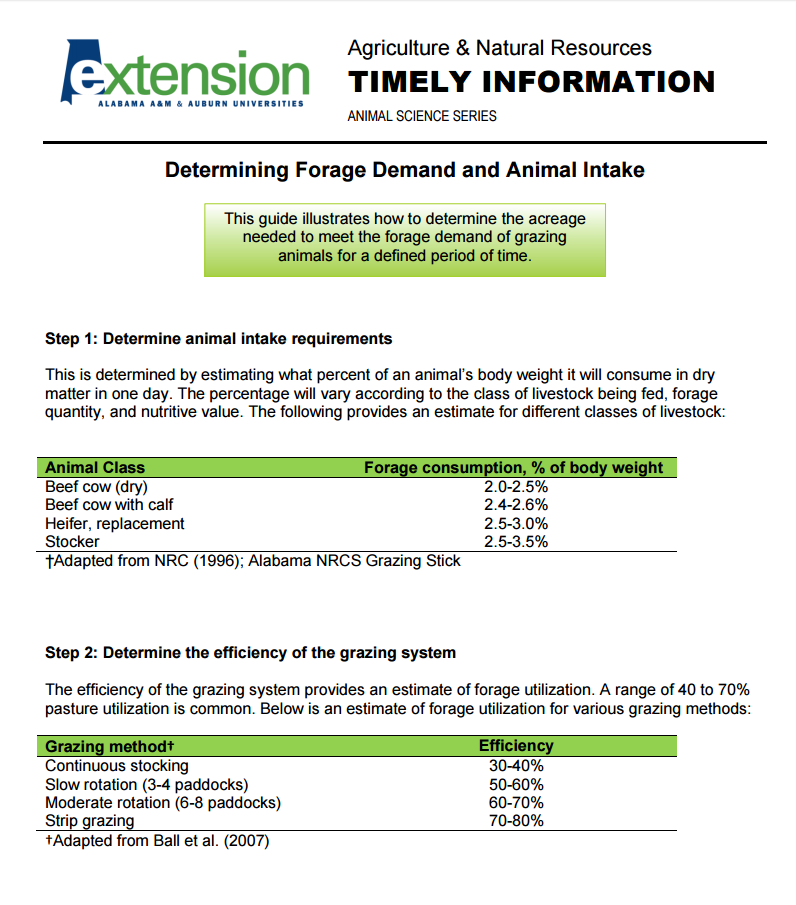 Determining Forage Demand and Animal Intake
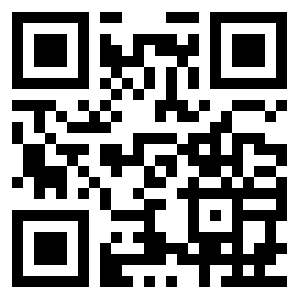 Questions?
Visit www.aces.edu/beefsystems